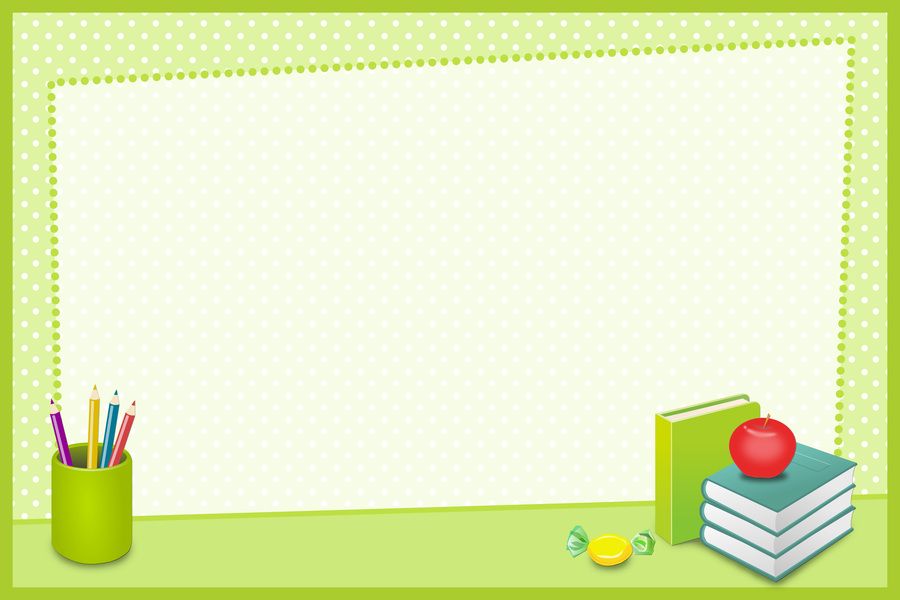 Viết bài văn biểu cảm 
về một con người  hoặc một sự việc
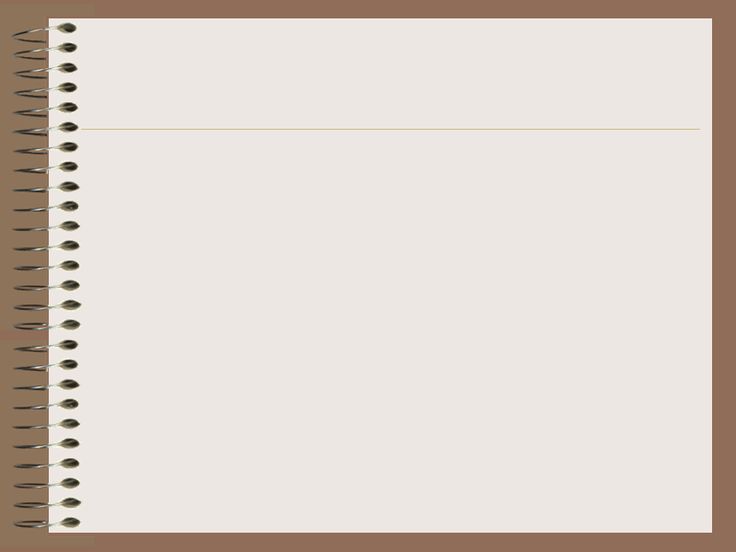 KHỞI ĐỘNG
Yêu cầu: 
Sau khi học xong văn bản “Người ngồi đợi trước hiên nhà” của nhà văn Huỳnh Như Phương, trước sự hi sinh thầm lặng của nhân vật Dì Bảy, em có những tình cảm, cảm xúc, suy nghĩ gì?
Có thể chia sẻ những tình cảm, cảm xúc, suy nghĩ về sự hi sinh thầm lặng của nhân vật Dì Bảy:
Xúc động, biết ơn, tự hào, khâm phục, ngưỡng mộ, ….
Thấy mình cần sống trách nhiệm hơn, quan tâm hơn đến những người gặp hoàn cảnh như dì Bảy, ….
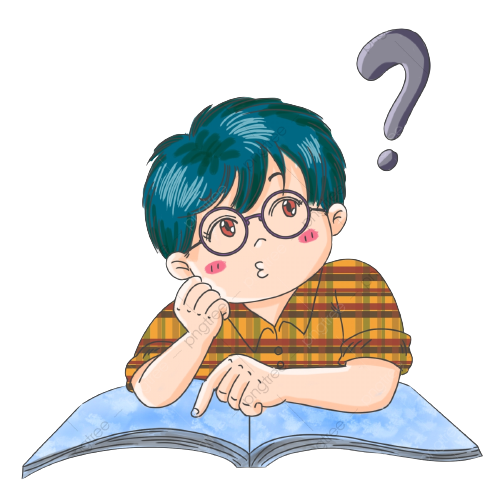 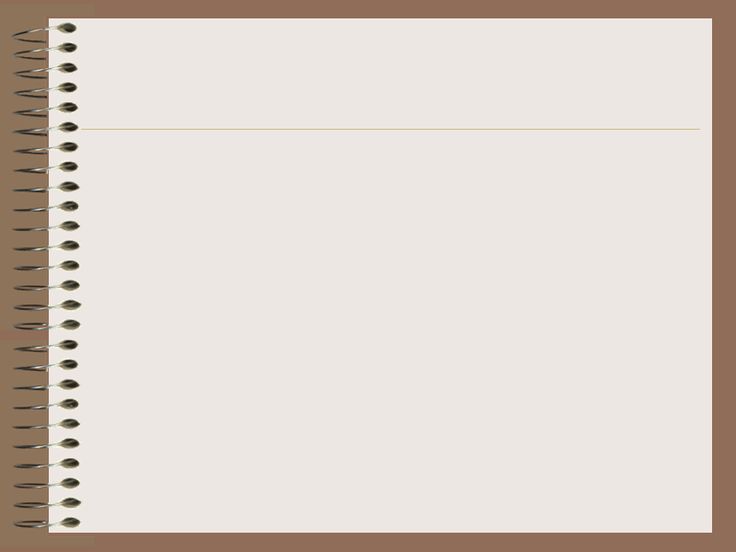 HÌNH THÀNH KIẾN THỨC
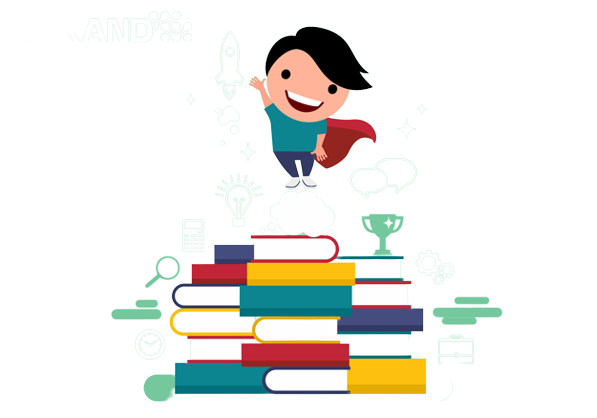 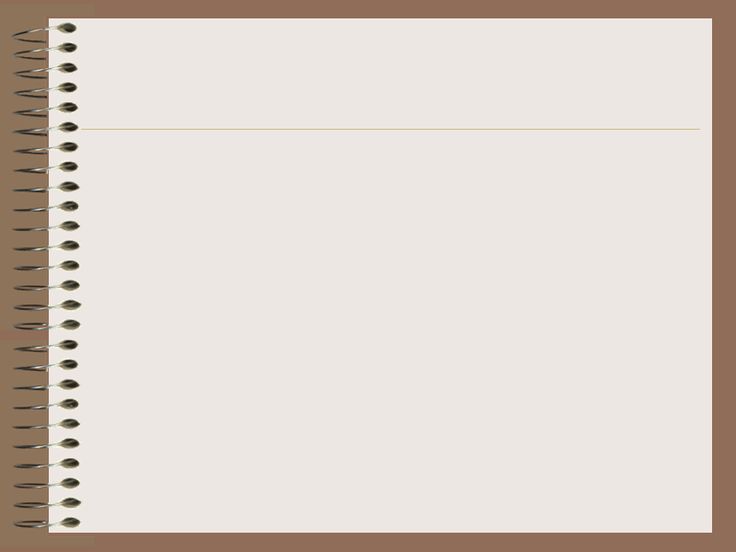 I. Định hướng
+ Thế nào là viết một bài văn biểu cảm về con người, sự việc?
+ Theo em, người viết một bài văn biểu cảm về con người, sự việc cần lưu ý điều gì, nên xưng ở ngôi thứ mấy?
+ Tình cảm trong bài viết phải là tình cảm như thế nào?
+ Ngoài yếu tố biểu cảm, ta nên sử dụng thêm yếu tố nào? Tác dụng?
+ Nêu bố cục của bài viết.
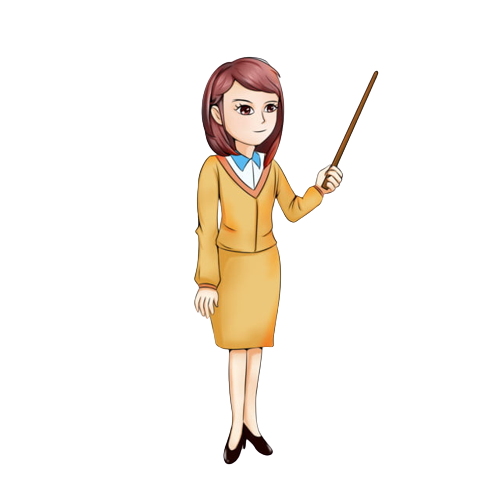 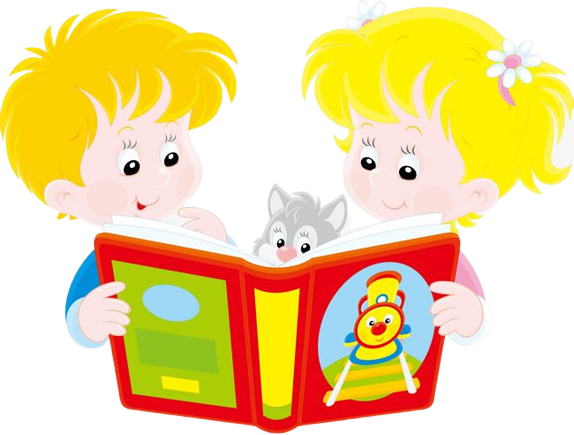 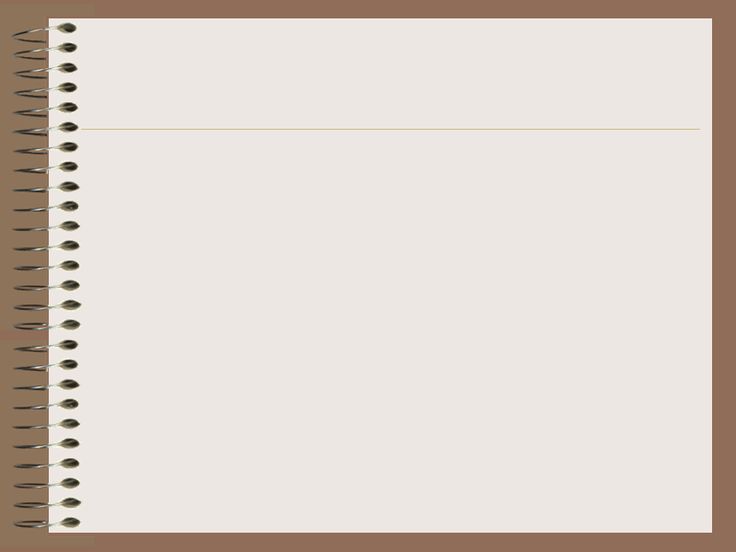 I. Định hướng
1. Khái niệm
Viết bài văn biểu cảm về một con người hoặc sự việc là nêu lên những tình cảm, cảm xúc, những suy nghĩ và thái độ của người viết về một người, một sự việc nào đó trong cuộc sống hoặc trong tác phẩm văn học.
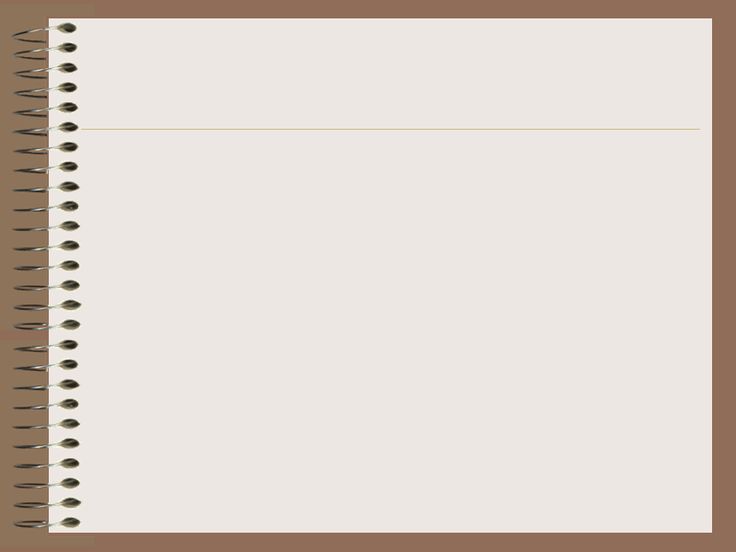 I. Định hướng
2. Yêu cầu đối với bài văn biểu cảm về con người, sự việc
- Xác định được con người hoặc sự việc cần viết trong bài văn biểu cảm
- Giới thiệu tóm tắt về con người hoặc sự việc định viết bài văn biểu cảm.
- Sử dụng ngôi thứ nhất để chia sẻ cảm xúc.
- Kết hợp với miêu tả và tự sự nhằm hỗ trợ cho việc biểu lộ cảm xúc.
1. Khái niệm
 
 2. Yêu cầu đối với bài văn biểu cảm về con người, sự việc
- Bố cục bài viết cần đảm bảo:
+ MB: Giới thiệu đối tượng biểu cảm.
+ TB: biểu lộ cảm xúc, suy nghĩ cụ thể một cách sâu sắc về đối tượng:
  ++ Đối với bài văn biểu cảm về con người, người viết cần biểu lộ cảm xúc, suy nghĩ về đặc điểm, tính cách, kỉ niệm gắn với người đó.
  ++ Đối với bài văn biểu cảm về sự việc, người viết có thể biểu lộ cảm xúc theo trình tự diễn tiến của sự việc.
+ KB: Khẳng định lại tình cảm, cảm xúc về đối tượng; rút ra điều đáng nhớ đối với bản thân.
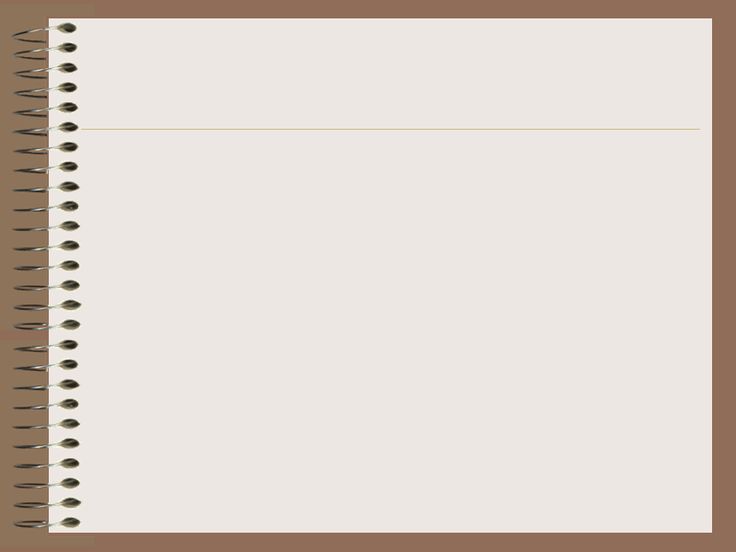 I. Định hướng
2. Yêu cầu đối với bài văn biểu cảm về con người, sự việc
- Bố cục bài viết cần đảm bảo:
+ MB: Giới thiệu đối tượng biểu cảm.
+ TB: biểu lộ cảm xúc, suy nghĩ cụ thể một cách sâu sắc về đối tượng:
++ Đối với bài văn biểu cảm về con người, người viết cần biểu lộ cảm xúc, suy nghĩ về đặc điểm, tính cách, kỉ niệm gắn với người đó.
++ Đối với bài văn biểu cảm về sự việc, người viết có thể biểu lộ cảm xúc theo trình tự diễn tiến của sự việc.
+ KB: Khẳng định lại tình cảm, cảm xúc về đối tượng; rút ra điều đáng nhớ đối với bản thân.
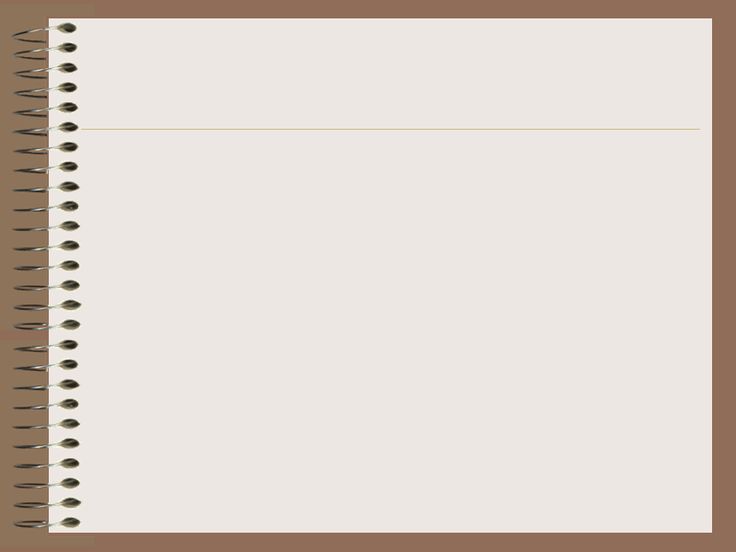 I. Định hướng
3. Phân tích ví dụ về một bài văn biểu cảm về con người, sự việc
Yêu cầu: Đọc ví dụ bài văn “Tiễn biệt vị đại tướng lỗi lạc”
+ Tác giả đã có dùng ngôi thứ mấy để bộc lộ cảm xúc?
+ Bài viết trên được viết để bộc lộ cảm xúc về ai, và sự việc gì?
+ Tìm trong đoạn mở bài, tìm câu giới thiệu về sự việc, câu văn thể hiện cảm xúc của người viết đối với sự việc?
+ Ở phần thân bài, người viết đã biểu lộ cảm xúc gì về sự việc? Để làm rõ điều những cảm xúc ấy, người viết đã sử dụng những yếu tố hỗ trợ nào?
+ Ở đoạn kết bài, người viết đã trình bày nội dung ra sao?
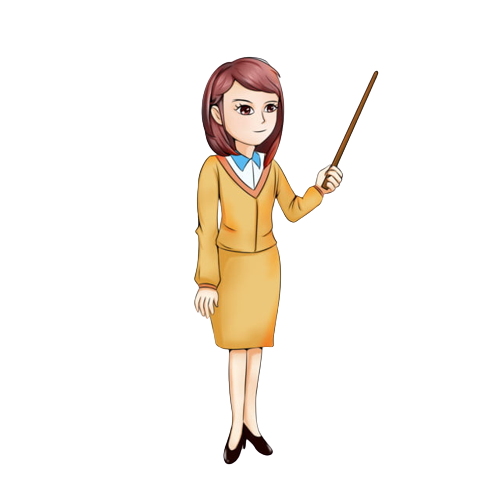 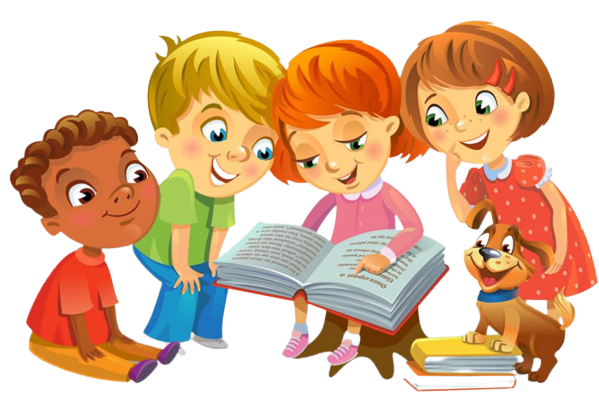 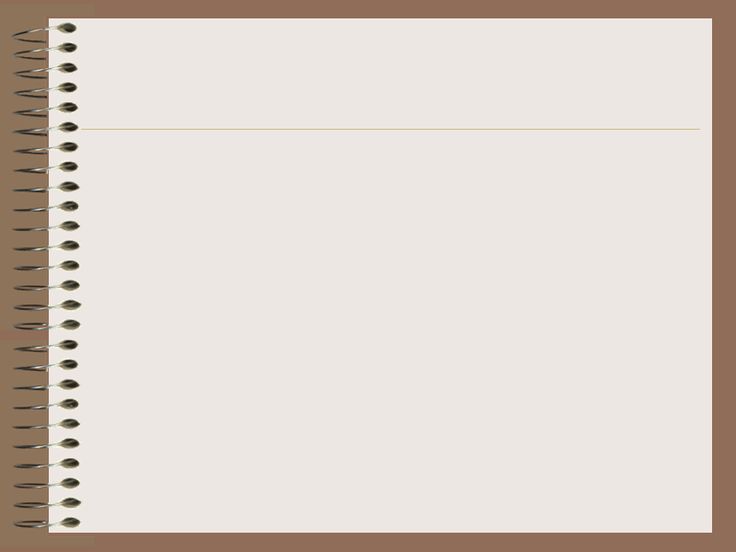 I. Định hướng
3. Phân tích ví dụ về một bài văn biểu cảm về con người, sự việc
Văn bản: “Tiễn biệt vị đại tướng lỗi lạc”
* Bước 1: Đọc bài văn “Tiễn biệt vị đại tướng lỗi lạc”
- Đọc bài văn sgk, tr. 67
- Xem cách viết bài văn cảm nhận về buổi tiễn biệt vị đại tướng Võ Nguyên Giáp
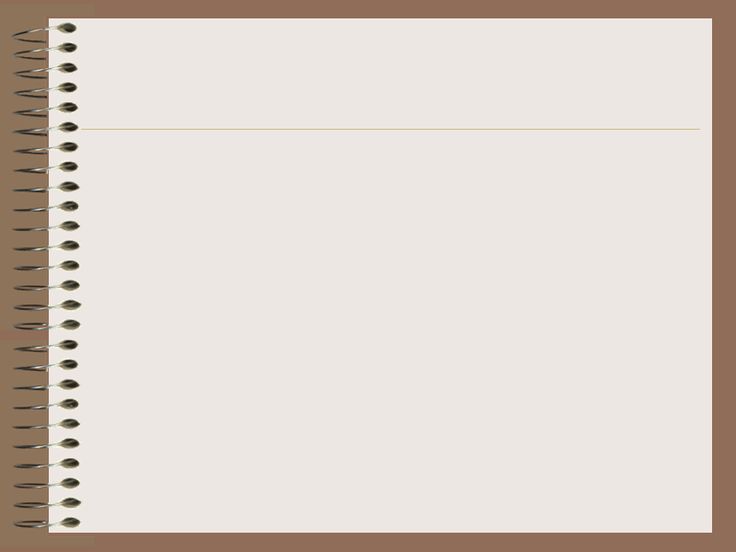 Văn bản: “Tiễn biệt vị đại tướng lỗi lạc”
* Bước 2: Nhận xét, phân tích các yêu cầu
- Tác giả dùng ngôi thứ nhất để bộc lộ cảm xúc.
- Bài viết trên được viết để bộc lộ cảm xúc về một sự việc: sự việc có thật trong đời sống đó là việc tiễn biệt đại tướng Võ nguyên Giáp về với đất mẹ Quảng Bình.
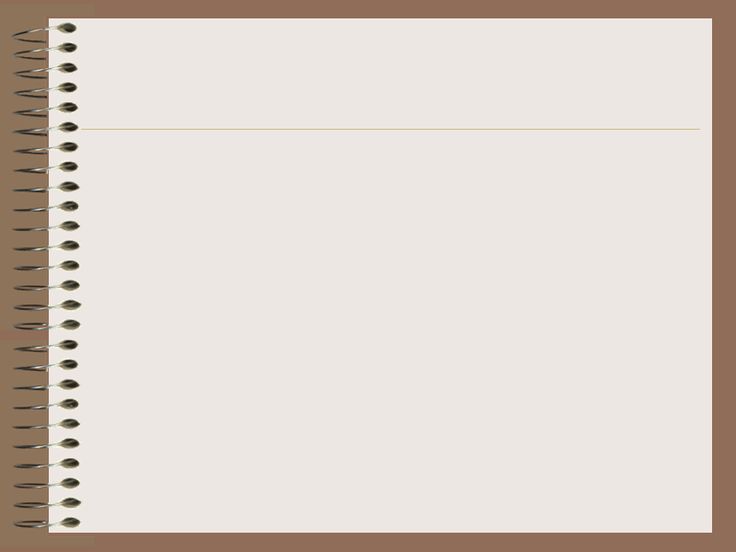 Văn bản: “Tiễn biệt vị đại tướng lỗi lạc”
* Bước 2: Nhận xét, phân tích các yêu cầu
- Đoạn mở bài: Giới thiệu và bộc lộ cảm xúc chung của người viết về sự việc. Trong đó:
+ Câu giới thiệu về con người (đại tướng): “Đại tướng Võ Nguyên Giáp- một nhà quân sự, chính trịgia Việt Nam- Đại tướng đầu tiên, Tổng tư lệnh tối cao của quân đội nhân dân Việt Nam, một người luôn sống hết mình vì đất nước.”
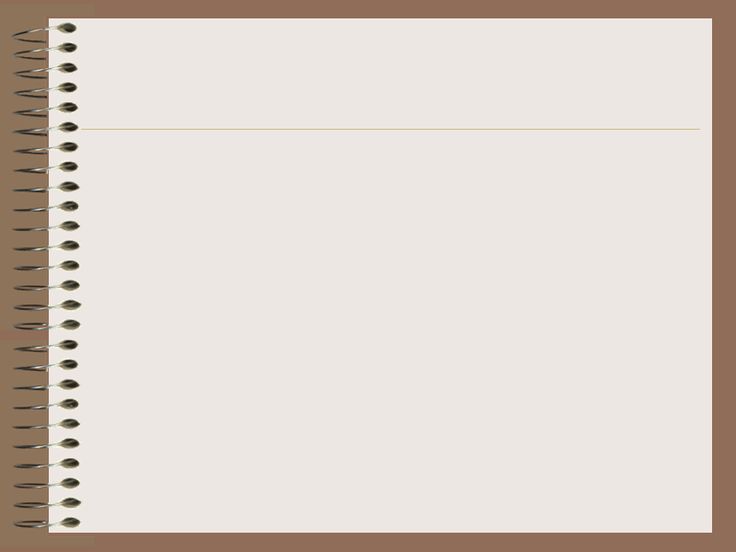 Văn bản: “Tiễn biệt vị đại tướng lỗi lạc”
* Bước 2: Nhận xét, phân tích các yêu cầu
- Đoạn mở bài: Giới thiệu và bộc lộ cảm xúc chung của người viết về sự việc. Trong đó:
+ Câu giới thiệu về sự việc là: “Ông đã về với đất mẹ Quảng Bình, về với người thầy đã dạy dỗ ông- Chủ tịnh Hồ Chí Minh, về với những anh hùng dân tộc, về với những hi sinh để bảo vệ tổ quốc,…”.
+ Câu văn thể hiện cảm xúc của người viết đối với sự việc là: “Tuy đã ra đi nhưng trong tim mỗi người Việt Nam, ông vẫn còn sống mãi”.
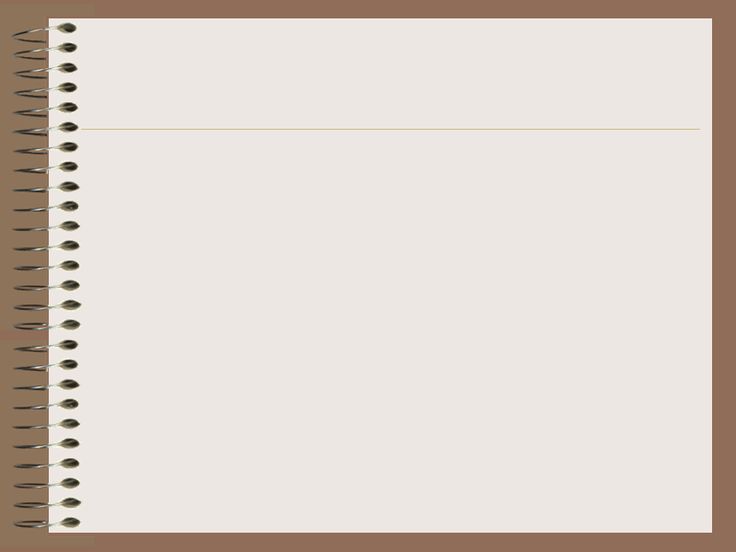 Văn bản: “Tiễn biệt vị đại tướng lỗi lạc”
* Bước 2: Nhận xét, phân tích các yêu cầu
- Ở phần thân bài:
+ Người viết đã biểu lộ những cảm xúc về đối tượng:
++ Dẫu vẫn biết một đời người rồi cũng đến lúc phải kết thúc, nhưng Đại tướng Võ Nguyên Giáp ra đi thực sự đã để lại niềm xót đau vô bờ trong lòng mỗi người dân Việt Nam. Tôi cũng rất xúc động trước tấm chân tình mà người dân Việt Nam và bạn bè trên thế giới đã dành cho ông.
++Tôi thấy…, Đại tướng Võ Nguyên Giáp tuy không còn cùng sống với chúng ta nhưng ông mãi in dấu trong trái tim mọi người…tiếc thương khi mất một vị Đại tướng
+ Để làm rõ những cảm xúc ấy, người viết đã sử dụng những yếu tố hỗ trợ:
   ++ Kết hợp với các yếu tố tự sự để lí giải cho cảm xúc:
      .) Kể tóm tắt lại những công lao của Đại tướng Võ Nguyên Giáp “một người trong vòng ba mươi năm đánh đánh thắng ba đế quốc: Nhật, Pháp, Mỹ.
   .) Kể lại những tình cảm mà người dân đã dành cho Đại tướng trong ngày tiễn biệt ông về với đất mẹ Quảng Bình.
   .) Dẫn ra câu nói của nhà văn Xu-khôm-lin-xki…
   .) Kể lại những hi sinh lớn lao của Đại Tướng: Dẫn lại câu nói của Đại tướng, kế họach tác chiến lớn mà Đại tướng đã làm…
   .) Dẫn lại những nhận định, đánh giá của các nhà áo nước ngoài về Đại tướng: Đa-ni-en Ru- xen, góc nhìn của dư luân Mỹ, người Pháp…
 + Kết hợp với các yếu tố miêu tả để lí giải cho cảm xúc: “một điều ước nhỏ nhoi”, “mà nước mắt cứ tuôn rơi”, …
Ở đoạn kết bài, người viết khẳng định lại cảm xúc, rút ra điều đáng nhớ với bản thân.
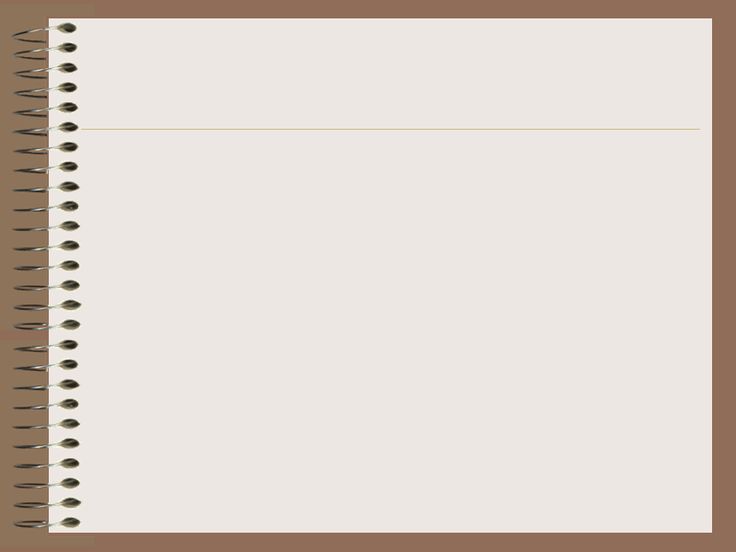 Văn bản: “Tiễn biệt vị đại tướng lỗi lạc”
* Bước 2: Nhận xét, phân tích các yêu cầu
- Ở phần thân bài:
+ Để làm rõ những cảm xúc ấy, người viết đã sử dụng những yếu tố hỗ trợ:
++ Kết hợp với các yếu tố tự sự để lí giải cho cảm xúc:
.) Kể tóm tắt lại những công lao của Đại tướng Võ Nguyên Giáp “một người trong vòng ba mươi năm đánh đánh thắng ba đế quốc: Nhật, Pháp, Mỹ.
.) Kể lại những tình cảm mà người dân đã dành cho Đại tướng trong ngày tiễn biệt ông về với đất mẹ Quảng Bình.
+ Kết hợp với các yếu tố miêu tả để lí giải cho cảm xúc: “một điều ước nhỏ nhoi”, “mà nước mắt cứ tuôn rơi”, …
Ở đoạn kết bài, người viết khẳng định lại cảm xúc, rút ra điều đáng nhớ với bản thân.
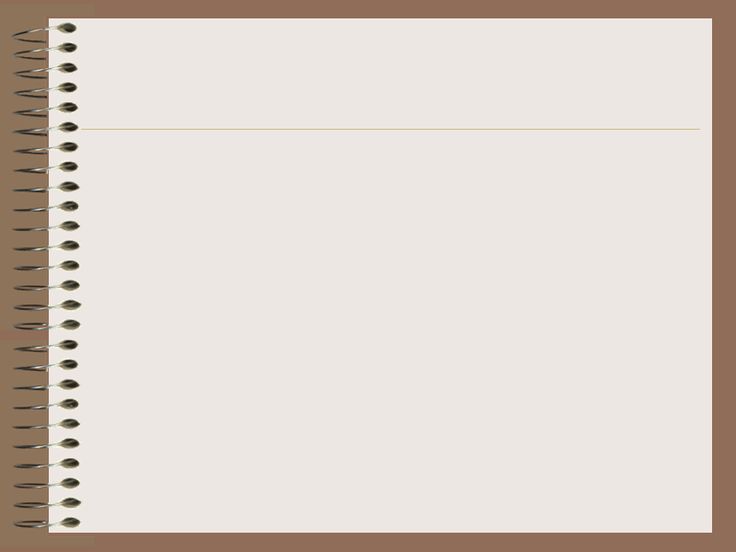 Văn bản: “Tiễn biệt vị đại tướng lỗi lạc”
* Bước 2: Nhận xét, phân tích các yêu cầu
- Ở phần thân bài:
+ Để làm rõ những cảm xúc ấy, người viết đã sử dụng những yếu tố hỗ trợ:
++ Kết hợp với các yếu tố tự sự để lí giải cho cảm xúc:
.) Dẫn ra câu nói của nhà văn Xu-khôm-lin-xki…
.) Kể lại những hi sinh lớn lao của Đại Tướng: Dẫn lại câu nói của Đại tướng, kế họach tác chiến lớn mà Đại tướng đã làm…
.) Dẫn lại những nhận định, đánh giá của các nhà áo nước ngoài về Đại tướng: Đa-ni-en Ru- xen, góc nhìn của dư luân Mỹ, người Pháp…
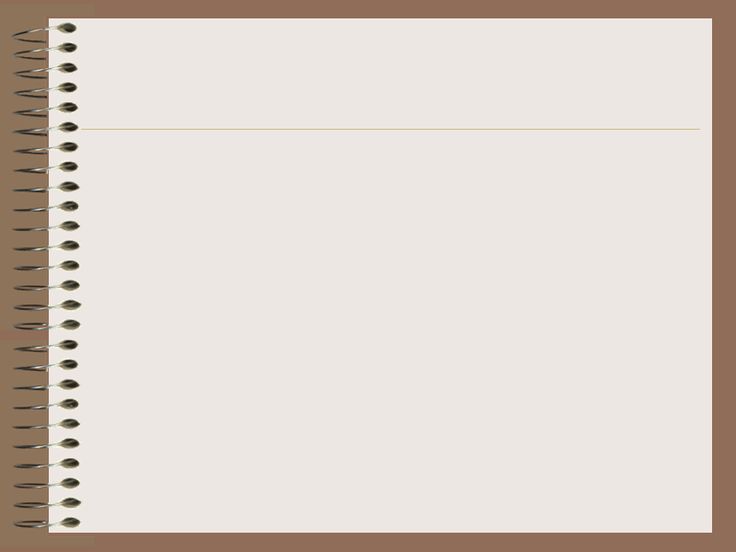 Văn bản: “Tiễn biệt vị đại tướng lỗi lạc”
* Bước 2: Nhận xét, phân tích các yêu cầu
- Ở phần thân bài:
+ Kết hợp với các yếu tố miêu tả để lí giải cho cảm xúc: “một điều ước nhỏ nhoi”, “mà nước mắt cứ tuôn rơi”, …
- Ở đoạn kết bài, người viết khẳng định lại cảm xúc, rút ra điều đáng nhớ với bản thân.
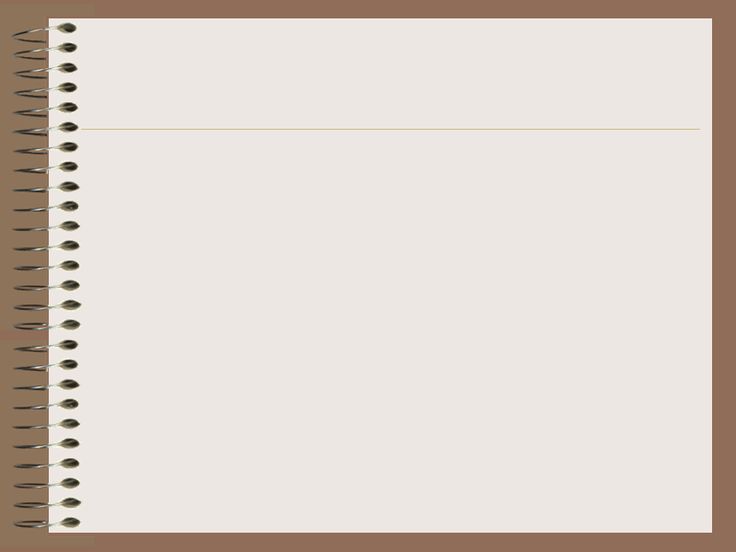 THỰC HÀNH
Đề bài: Viết bài văn biểu cảm về sự hi sinh thầm lặng của dì Bảy trong bài tản văn “Người ngồi đợi trước hiên nhà” của tác giả Huỳnh Như Phương.
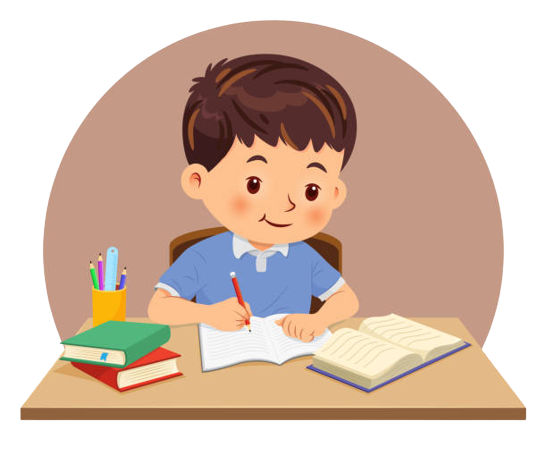 Thực hiện kiểm tra phiếu học tập 01 (đã giao về nhà)
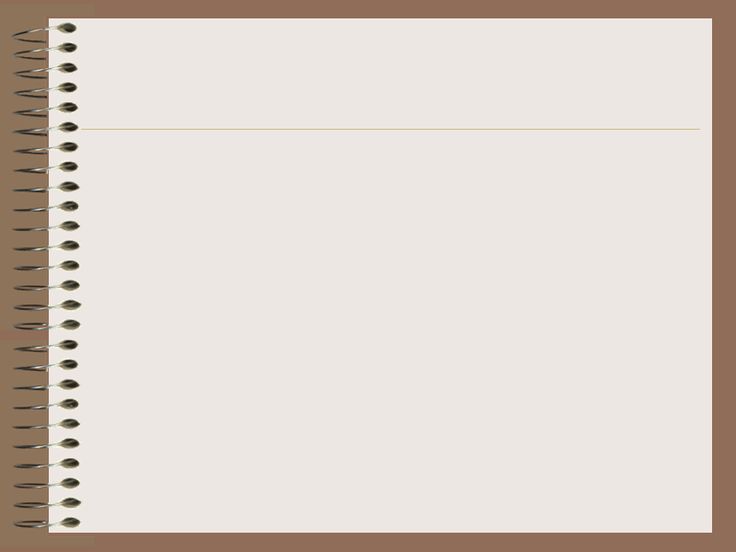 Đề bài: Viết bài văn biểu cảm về sự hi sinh thầm lặng của dì Bảy trong bài tản văn “Người ngồi đợi trước hiên nhà” của tác giả Huỳnh Như Phương.
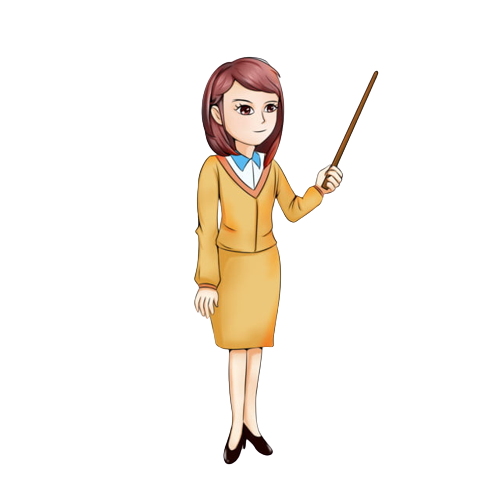 Yêu cầu: Suy nghĩ để lựa chọn cho bài viết của mình?
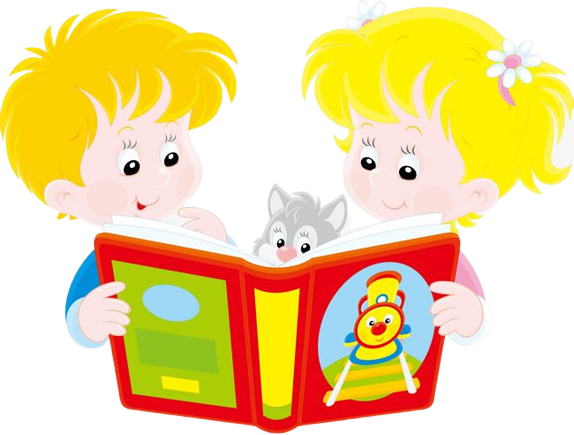 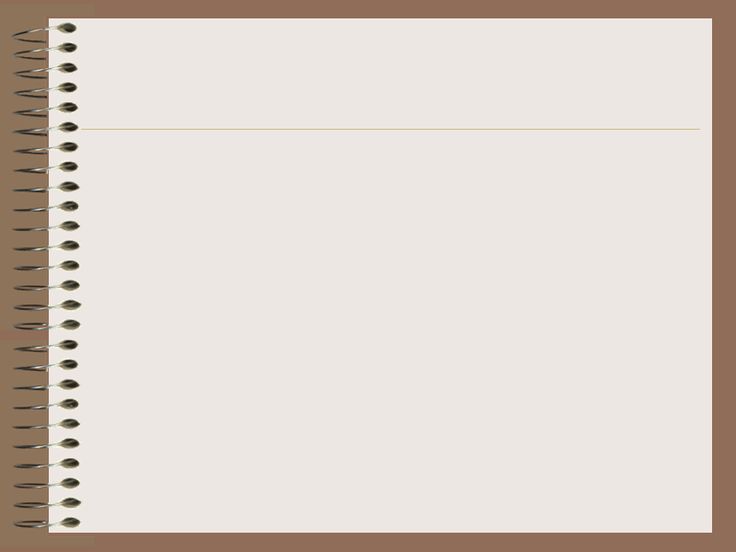 + Sau khi đọc xong văn bản Người ngồi đợi trước hiên nhà, em hãy ghi ra tờ giấy các sự việc để lại cho em ấn tượng sâu sắc.
+ Em có thể thu thập tư liệu về sự việc bằng việc điền vào mẫu phiếu học tập 02:
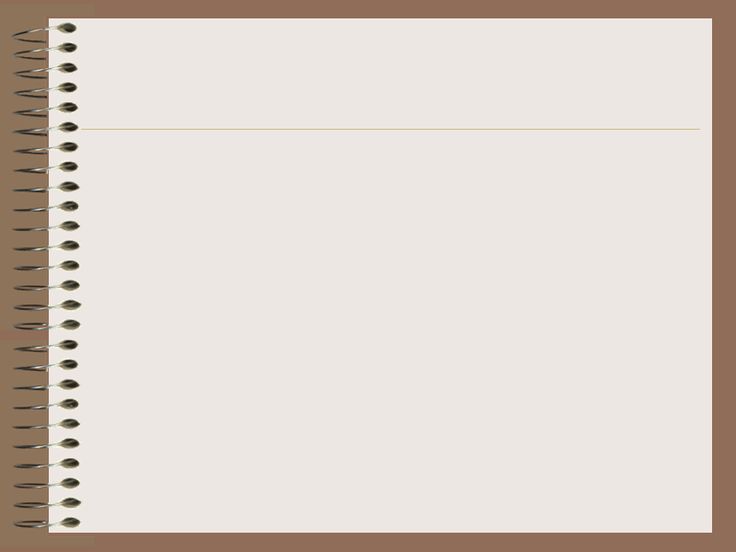 Đề bài: Viết bài văn biểu cảm về sự hi sinh thầm lặng của dì Bảy trong bài tản văn “Người ngồi đợi trước hiên nhà” của tác giả Huỳnh Như Phương.
1. Bước 1: Chuẩn bị
- Xem lại nội dung đọc hiểu văn bản Người ngồi đợi trước hiên nhà
- Tìm hiểu thêm thông tin về những vẻ đẹp của người phụ nữ trong cuộc sống nói chung và đức hi sinh của người phụ nữ trong chiến tranh nói riêng (phiếu học tập 02).
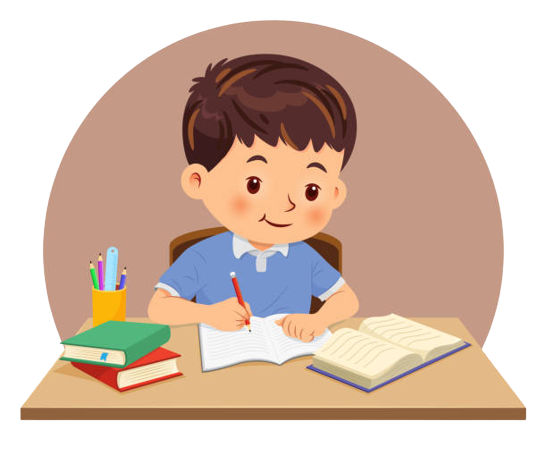 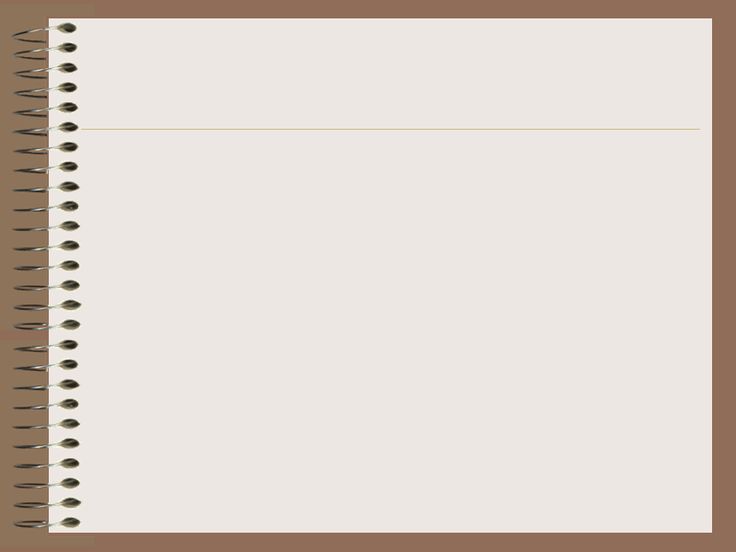 Đề bài: Viết bài văn biểu cảm về sự hi sinh thầm lặng của dì Bảy trong bài tản văn “Người ngồi đợi trước hiên nhà” của tác giả Huỳnh Như Phương.
1. Bước 1: Chuẩn bị
- Xác định đề tài:
+ Đọc và xác định yêu cầu của đề bài về kiểu bài, nội dung và dung lượng bài viết: 
+ Kiểu bài: Biểu cảm về sự việc
+ Nội dung: về sự hi sinh thầm lặng của dì Bảy trong bài tản văn “Người ngồi đợi trước hiên nhà” của tác giả Huỳnh Như Phương.
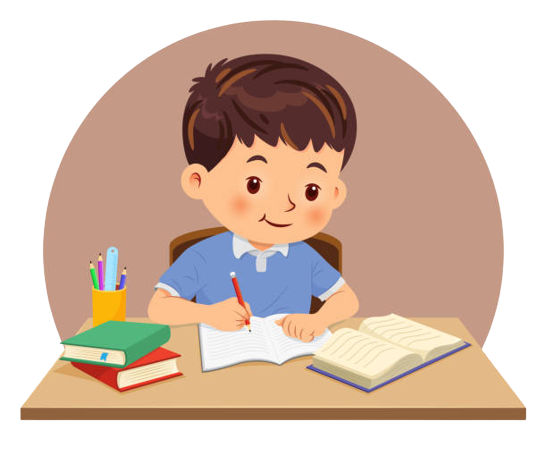 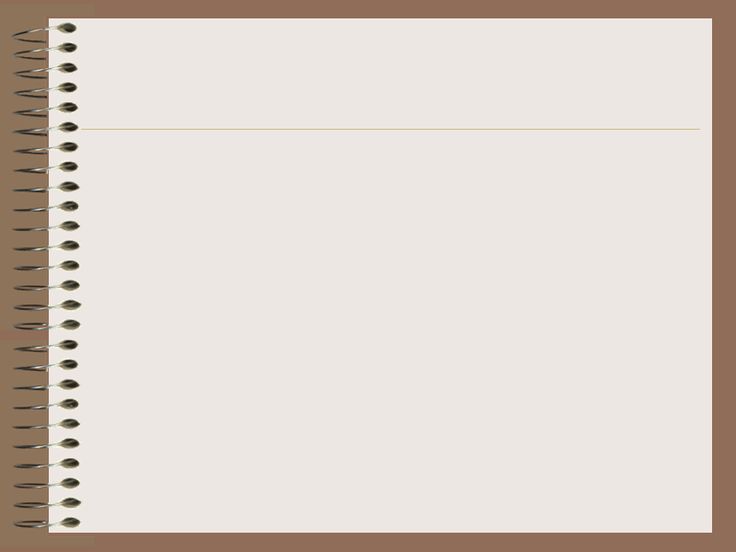 Đề bài: Viết bài văn biểu cảm về sự hi sinh thầm lặng của dì Bảy trong bài tản văn “Người ngồi đợi trước hiên nhà” của tác giả Huỳnh Như Phương.
1. Bước 1: Chuẩn bị
- Thu thập tài liệu: (phiếu học tập 02)
+ Cần tìm những thông tin từ tài liệu hoặc thực tế: quan sát thực tế của em về sự việc, nghe người khác kể về sự việc. Em có thể đọc thêm tư liệu về sự việc trong các sách báo, trang mạng uy tín. Khi đọc tư liệu, ghi lại những thông tin gợi cho em ấn tượng, sâu sắc về sự việc sự hi sinh thầm lặng của những người phụ nữ Việt Nam trong chiến tranh.
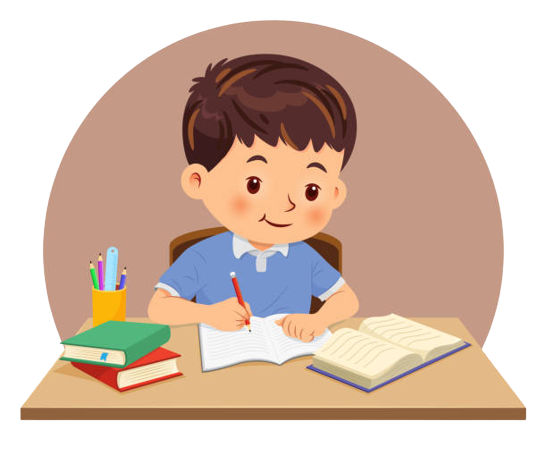 PHIẾU HỌC TẬP 03- PHIẾU TÌM Ý
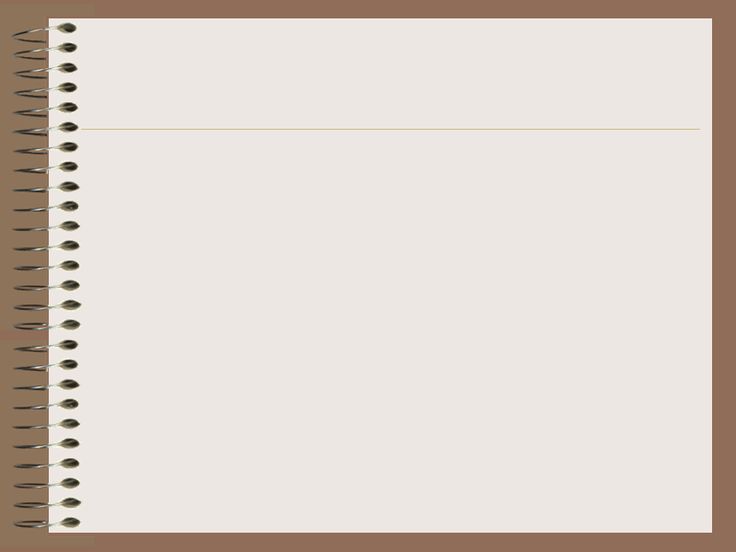 Đề bài: Viết bài văn biểu cảm về sự hi sinh thầm lặng của dì Bảy trong bài tản văn “Người ngồi đợi trước hiên nhà” của tác giả Huỳnh Như Phương.
2. Bước 2. Tìm ý và lập dàn ý
a. Tìm ý
- Tóm tắt câu chuyện của dì Bảy: dì Bảy mới 20 tuổi, mới kết hôn với dượng Bảy được một tháng, Dượng ra miền Bắc rồi vào lại miền Nam chiến đấu, Dượng Bảy ngã xuống trong trận đánh ở Xuân Lộc năm 1975. Khi biết Dượng hi sinh, dì nén nỗi đau vào trong, lập bàn thờ cho Dượng. Dì ở vậy, không rung động với bất kì ai. Bây giờ, dì sống một mình trong căn nhà cũ, tròn 80 tuổi một mình đợi Tết.
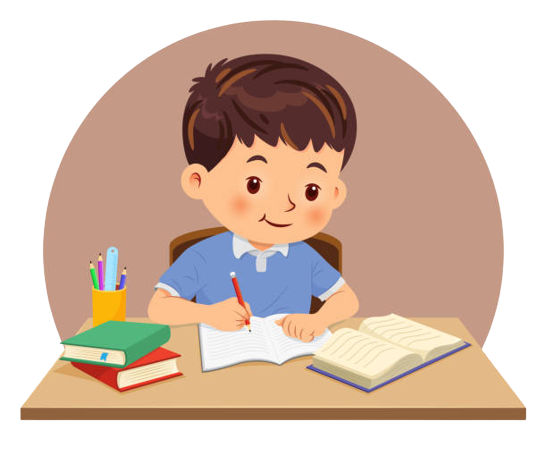 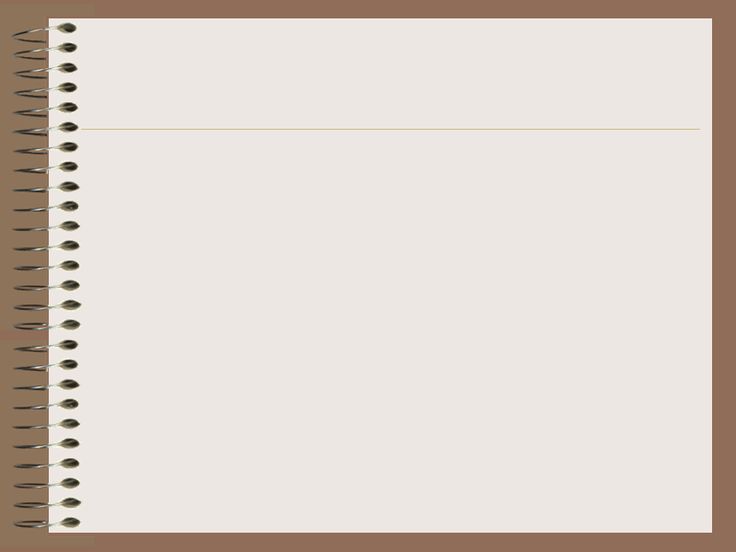 2. Bước 2. Tìm ý và lập dàn ý
a. Tìm ý
- Những đức tính của dì Bảy nói riêng và của người phụ nữ Việt Nam nói chung: Yêu thương chồng, giản dị, có tình yêu và niềm tin trong sáng, mãnh liệt; có tấm lòng thủy chung son sắt; có đức hi sinh thầm lặng.
- Tình cảm, suy nghĩ của em về những hi sinh thầm lặng của dì Bảy: xúc động, khâm phục, tự hào, biết ơn, …
- Trách nhiệm của xã hội: cần có những ứng xử tốt đẹp với những người như dì Bảy như quan tâm, trân trọng, ghi nhớ công lao của những người đã cống hiến thầm lặng cho cuộc kháng chiến của dân tộc. Sự quan tâm cần cả ở phương diện vật chất và tinh thần. Toàn xã hội cần chăm lo về đời sống cho những gia đình có công với cách mạng…
2. Bước 2: Tìm ý và lập dàn ý
a. Tìm ý: 
b. Lập dàn ý: bằng cách chọn lọc, sắp xếp các ý đã tìm được, sắp xếp lại theo ba phần lớn của một bài văn, gồm:
Mở bài:
 - Nêu ấn tượng chung về những sự việc cao đẹp của người của người phụ nữ Việt Nam trong các cuộc chiến bảo vệ Tổ quốc và nhân vật dì Bảy ở bài tản văn “Người ngồi đợi trước hiên nhà” của Huỳnh Như Phương.
Thân bài: Lần lượt trình bày nội dung bài viết theo một trình tự nhất định:
- Tóm tắt câu chuyện của dì Bảy.
- Phát biểu cảm xúc, tình cảm, thái độ của em trước sự hi sinh thầm lặng của dì Bảy. Sự việc ấy nói lên tính cách, phẩm chất gì của dì Bảy.
- Phát biểu suy nghĩ về sự hi sinh thầm lặng, cao cả của những người phụ nữ trong các cuộc kháng chiến và trách nhiệm của xã hội trong việc ứng xử với những người như dì Bảy.
Kết bài: 
- Nêu lên suy nghĩ, bài học của cá nhân em về sự hi sinh thầm lặng của dì Bảy và phẩm chất của người phụ nữ Việt Nam trong văn bản “Người ngồi đợi trước hiên nhà”
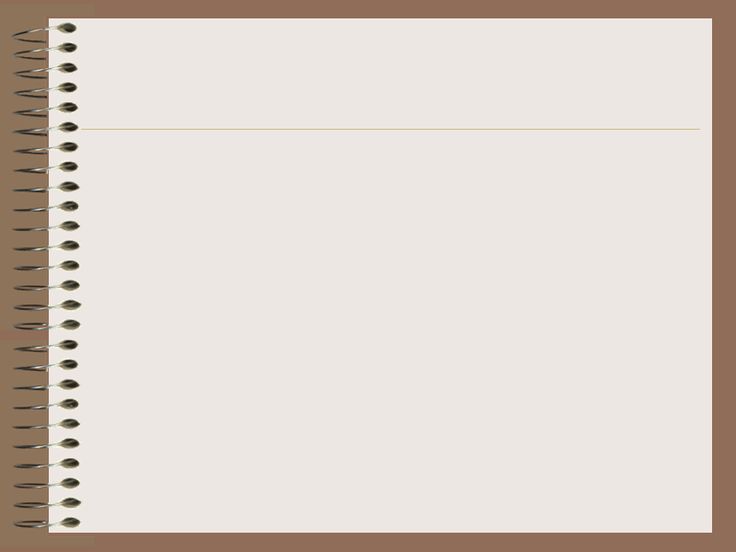 Đề bài: Viết bài văn biểu cảm về sự hi sinh thầm lặng của dì Bảy trong bài tản văn “Người ngồi đợi trước hiên nhà” của tác giả Huỳnh Như Phương.
2. Bước 2. Tìm ý và lập dàn ý
b. Lập dàn ý:  bằng cách chọn lọc, sắp xếp các ý đã tìm được, sắp xếp lại theo ba phần lớn của một bài văn, gồm:
Mở bài:
 - Nêu ấn tượng chung về những sự việc cao đẹp của người của người phụ nữ Việt Nam trong các cuộc chiến bảo vệ Tổ quốc và nhân vật dì Bảy ở bài tản văn “Người ngồi đợi trước hiên nhà” của Huỳnh Như Phương.
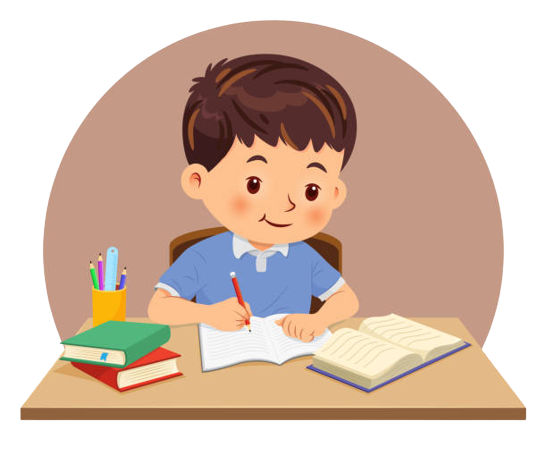 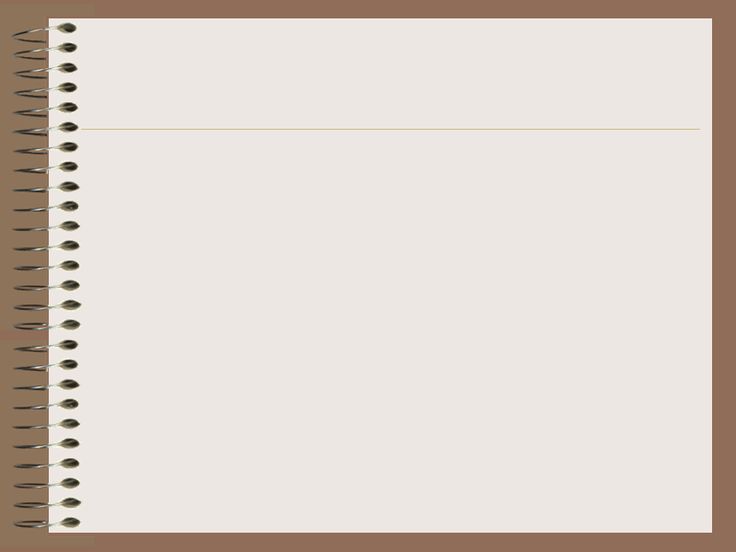 2. Bước 2. Tìm ý và lập dàn ý
b. Lập dàn ý:  bằng cách chọn lọc, sắp xếp các ý đã tìm được, sắp xếp lại theo ba phần lớn của một bài văn, gồm:
Thân bài: Lần lượt trình bày nội dung bài viết theo một trình tự nhất định:
- Tóm tắt câu chuyện của dì Bảy.
- Phát biểu cảm xúc, tình cảm, thái độ của em trước sự hi sinh thầm lặng của dì Bảy. Sự việc ấy nói lên tính cách, phẩm chất gì của dì Bảy.
- Phát biểu suy nghĩ về sự hi sinh thầm lặng, cao cả của những người phụ nữ trong các cuộc kháng chiến và trách nhiệm của xã hội trong việc ứng xử với những người như dì Bảy.
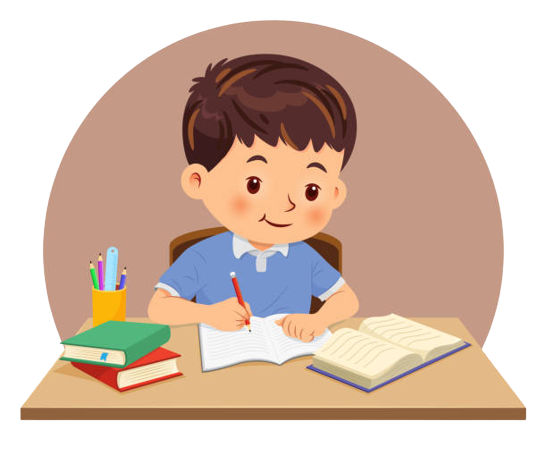 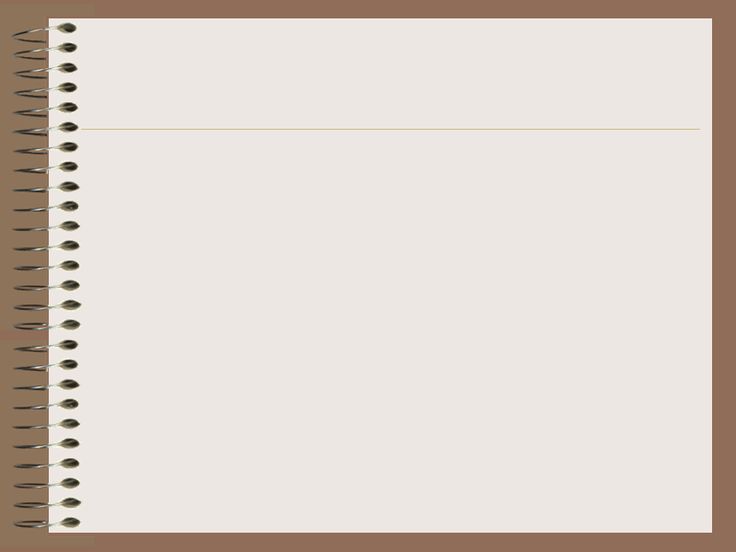 Đề bài: Viết bài văn biểu cảm về sự hi sinh thầm lặng của dì Bảy trong bài tản văn “Người ngồi đợi trước hiên nhà” của tác giả Huỳnh Như Phương.
2. Bước 2. Tìm ý và lập dàn ý
b. Lập dàn ý:  bằng cách chọn lọc, sắp xếp các ý đã tìm được, sắp xếp lại theo ba phần lớn của một bài văn, gồm:
Kết bài: 
- Nêu lên suy nghĩ, bài học của cá nhân em về sự hi sinh thầm lặng của dì Bảy và phẩm chất của người phụ nữ Việt Nam trong văn bản “Người ngồi đợi trước hiên nhà”
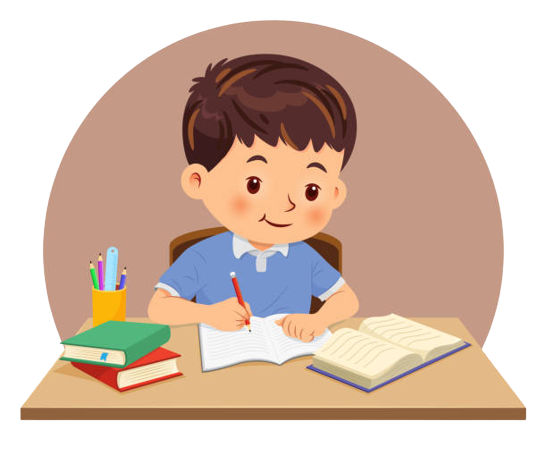 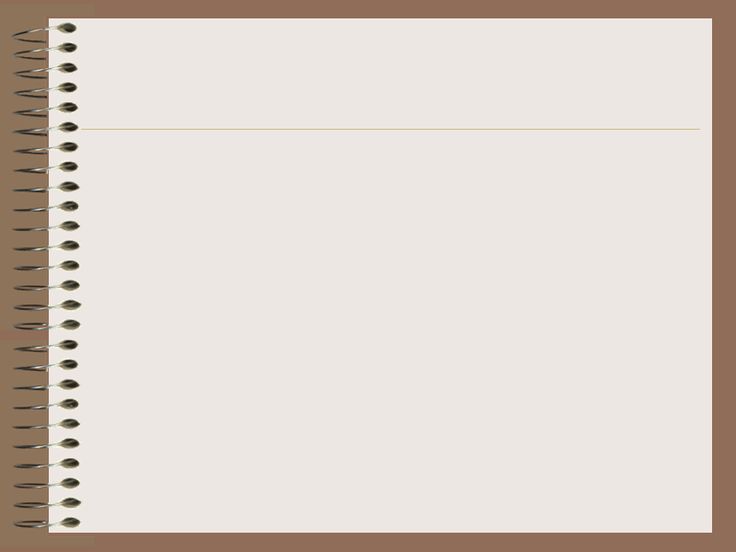 3. Bước 3: Viết
Dựa vào dàn ý, viết một bài văn hoàn chỉnh.
- Lần lượt viết mở bài, thân bài, kết bài. Đối với thân bài, em cần đảm bảo kết hợp yếu tố miêu tả và tự sự để việc bộc lộ cảm xúc được tự nhiên, giúp người đọc hiểu vì sao em có cảm xúc đó.
- Để cảm xúc được bộc lộ một cách chân thật, sâu sắc em có thể sử dụng các từ ngữ miêu tả các trạng thái hạnh phúc như hạnh phúc, bâng khuâng, gắn bó, hạnh phúc, biết ơn,…; các từ ngữ bộc lộ cảm xúc trực tiếp như ôi chao, trời ơi, xiết bao,…; sử dụng những hình ảnh so sánh, ẩn dụ, liên tưởng để giúp bài văn thêm gợi cảm, dễ dàng truyền tải được cảm xúc.
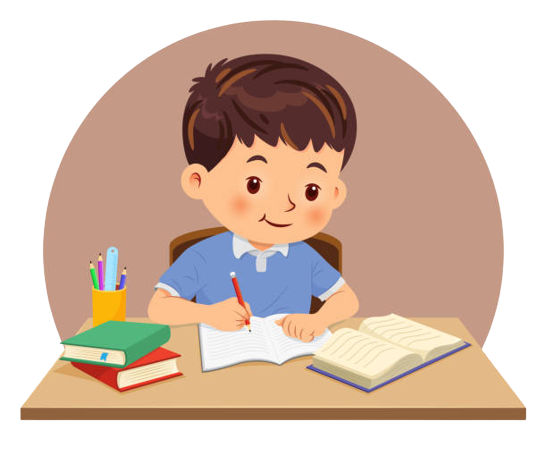 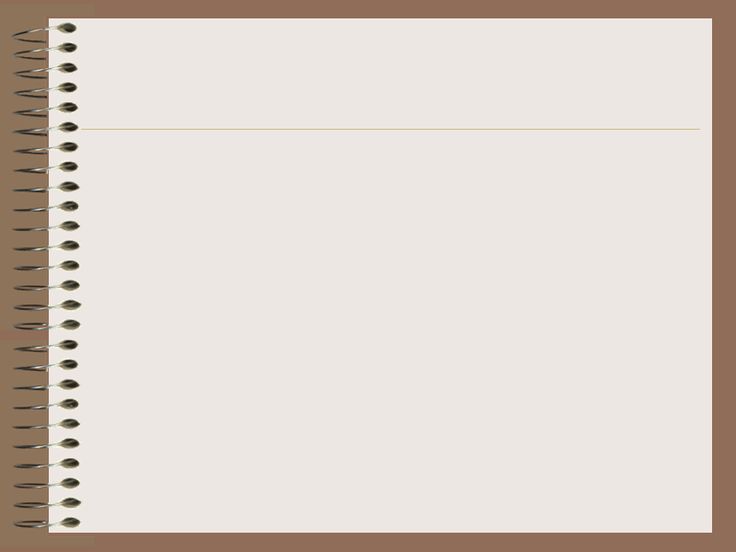 Đề bài: Viết bài văn biểu cảm về sự hi sinh thầm lặng của dì Bảy trong bài tản văn “Người ngồi đợi trước hiên nhà” của tác giả Huỳnh Như Phương.
3. Bước 3: Viết
Để đảm bảo các yếu tố miêu tả, tự sự gắn với mục đích bày tỏ tình cảm, cảm xúc, không bị lạc sang văn miêu tả hay kể chuyện, khi viết, em hãy tự trả lời câu hỏi: Yếu tố miêu tả, tự sự này nhằm thể hiện cảm xúc nào?Cảm xúc muốn bày tỏ đã được thể hiện trọn vẹn qua các yếu tố miêu tả, tự sự hay chưa?
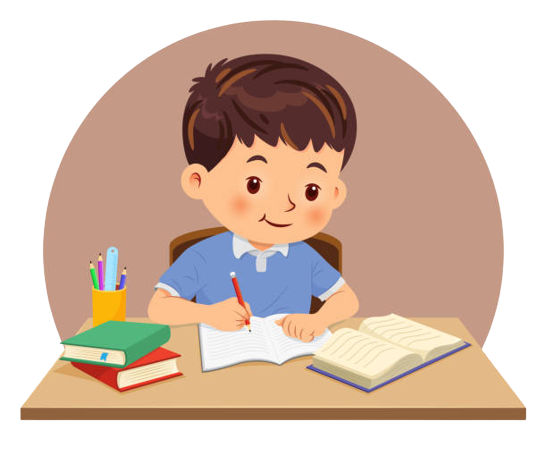 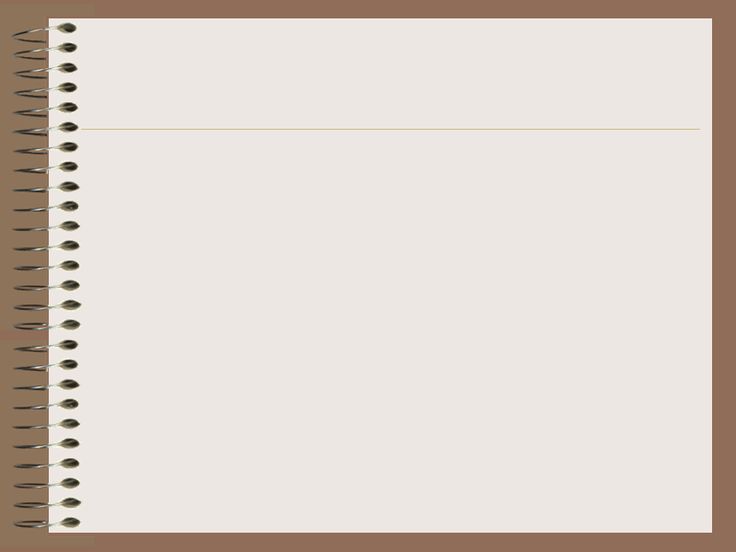 Đề bài: Viết bài văn biểu cảm về sự hi sinh thầm lặng của dì Bảy trong bài tản văn “Người ngồi đợi trước hiên nhà” của tác giả Huỳnh Như Phương.
4. Bước 4: Xem lại, chỉnh sửa và rút kinh nghiệm
*Xem lại và chỉnh sửa
- Sau khi viết xong, em có thể tự chỉnh sửa đoạn văn dựa vào bảng kiểm. (2 HS có thể trao đổi bài và đánh giá dựa vào bảng kiểm)
- Tiếp tục chỉnh sửa nếu bài văn chưa thể hiện đầy đủ các yêu cầu đối với bài văn trình bày cảm xúc đối với một sự việc để lại cho em ấn tượng sâu sắc.
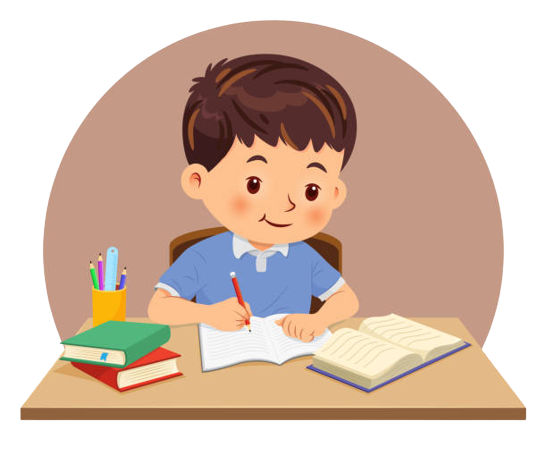 - Chỉnh sửa lỗi chính tả, ngữ pháp.
BẢNG KIỂM VỀ HÌNH THỨC VÀ NỘI DUNG CỦA BÀI VĂN BIỂU CẢM VỀ CON NGƯỜI, SỰ VIỆC
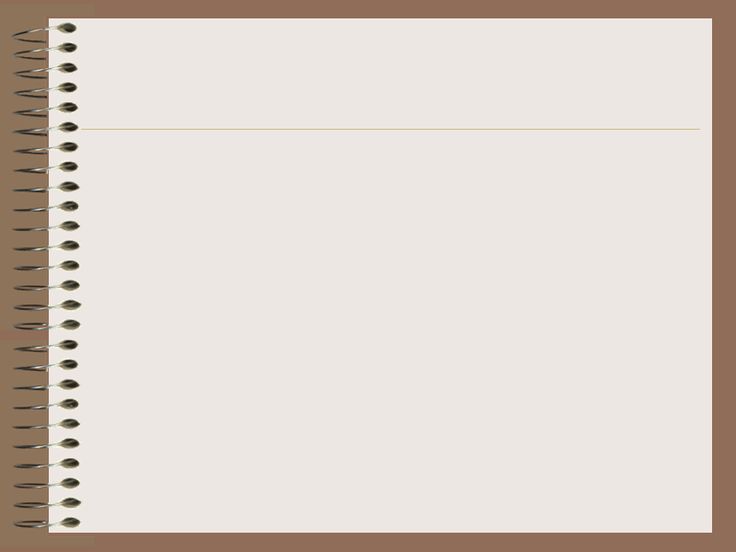 Bài viết tham khảo:  
          Đọc tản văn “Người ngồi đợi trước hiên nhà” của nhà văn Huỳnh Như Phương, tôi nhận ra giá trị của nền hòa bình, độc lập mà mình đang được hưởng được đánh đổi bằng bao hi sinh, mất mát của cả dân tộc. Ấy không chỉ là máu xương của những người chiến sĩ ngoài mặt trận, mà còn biết bao nhiêu hi sinh thầm lặng của những người mẹ, người vợ, người chị, …Có bao cuộc chia li không hẹn ngày trở về. Hình ảnh dì Bảy trong tản văn in sâu trong tâm hồn tôi, khiến tôi bùi ngùi xúc động trước những hi sinh âm thầm, với nỗi đau không viết thành lời
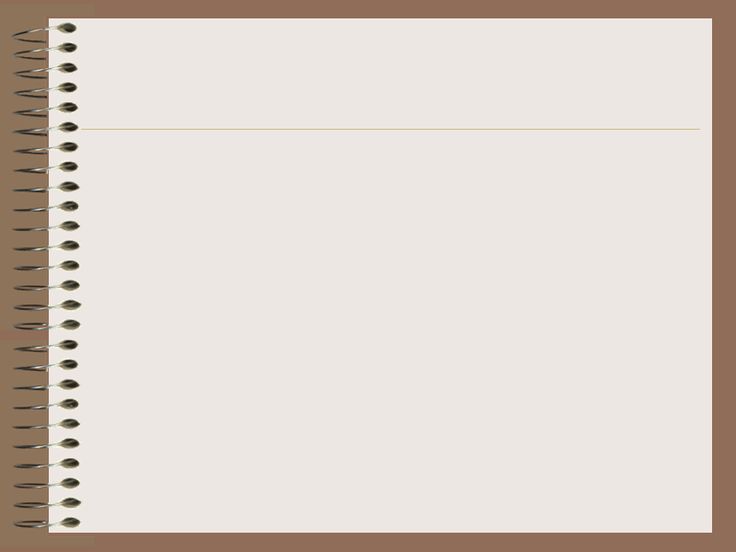 Nhà văn Huỳnh Như Phương sinh ra và lớn lên ở Quãng Ngãi, nơi mà cuộc kháng chiến chống Mĩ của dân tộc diễn ra vô cùng ác liệt, hơn ai hết, nhà văn chứng kiến những cuộc đời, những con người đã hi sinh thầm lặng cho cuộc kháng chiến một cách chân thực nhất. Dì Bảy là ai? Trong tản văn của mình nhà văn nói rất rõ thông tin nhân vật, đó là bà Lê Thị Thỏa, năm nay tròn 80 tuổi, dì của nhà văn, nhà gần cầu Vĩnh Phú thuộc thị trấn Mộ Đức, tỉnh Quảng Ngãi. Việc đưa thông tin thực, chính xác về dì Bảy vào tác phẩm khiến cho sự việc được kể chân thực, tin cậy, tạo màu sắc cá nhân cho bài tản văn.
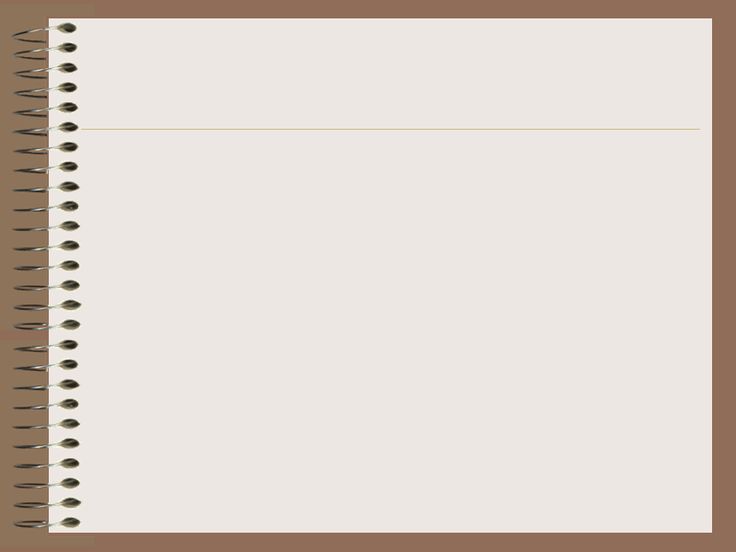 Men theo dòng tự sự, chúng ta được nhà văn kể cho nghe về cuộc đời dì Bảy với biết bao niềm thương mến và cảm phục. Dì lấy chồng khi mới 20 tuổi. Dượng Bảy lại phải đi tập kết và chiến đấu. Vậy là từ ngày cưới, cả hai vợ chồng dì chưa được ở cạnh nhau bao lâu. Họ gặp nhau chỉ qua những cánh thư. 20 năm sau, Dượng Bảy mới có thể nhờ người gửi chiếc nón bài thơ cho dì làm quà và để chứng tỏ tình cảm của mình, để an ủi những người đang chờ mong. Thế nhưng, trước khi chiến tranh kết thúc khoảng mươi ngày, dì Bảy đã chở thành người phụ nữ góa chồng. Vậy là suốt hơn 20 năm chờ đợi, biết bao thương nhớ, biết bao buồn tủi, biết bao là những nỗi lo lắng, bồn chồn, cuối cùng dượng Bảy đã không thể cho dì được một hạnh phúc trọn vẹn. Rồi cứ thế, thời gian trôi đi, dù đất nước đã hòa bình, dì vẫn sống trong cô đơn, trong chờ đợi với hi sinh âm thầm không ai biết đến.
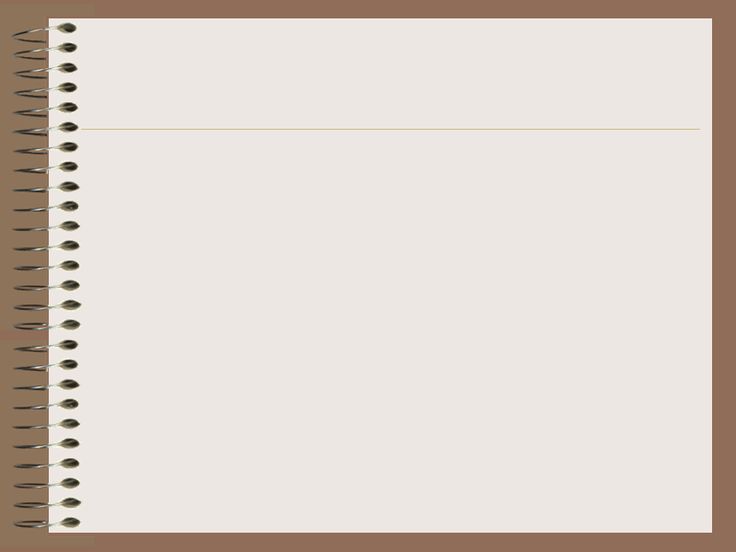 Đọc tản văn, tôi xúc động nhận ra bao số phận đáng thương của những người phụ nữ trong chiến tranh, có chồng ra trận. Những số phận như vậy đâu đó ngay bên cạnh mình. Dì Bảy là tiêu biểu cho bao nhiêu cảnh đáng thương như thế, dì mới lấy chồng đã phải chia li; chồng dì đi tập kết ra Bắc, rồi chồng hi sinh khi ngày chiến thắng đã cận kề!
   Càng xúc động hơn nữa là cảnh tượng dì Bảy ngồi đợi Dượng trước hiên nhà được lặp đi lặp lại nhiều lần trong văn bản. Không phải ngẫu nhiên mà tác giả Huỳnh Như Phương kể lại nhiều lần chi tiết ấy, ông còn đặt tên cho tản văn viết về dì Bảy. Bởi vì, nhà văn thường chứng kiến cái cảnh tượng quen thuộc ấy. Hành động ấy của dì Bảy là minh chứng cho tình yêu, niềm hi vọng, niềm tin của dì dành cho Dượng Bảy. Đọc đến chi tiết ấy không hiểu sao lòng tôi thắt lại, có một nỗi đau se sắt trong tim, dì có khác chi hình tượng hòn Vọng Phu trong câu chuyện cổ tích bà hay kể. Có khác chăng dì là người thật, việc thật, còn cổ tích thì chỉ là cổ tích. Hình ảnh đó đã khắc họa sâu đậm chân dung dì Bảy, khắc sâu vẻ đẹp của người phụ nữ Việt Nam trong chiến tranh giàu đức hi sinh, giàu tình yêu thương, luôn thủy chung trong tim người đọc.
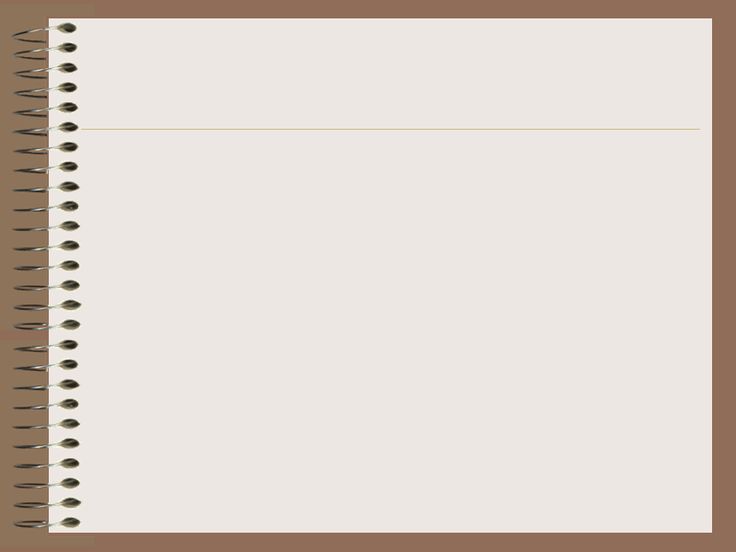 Những phẩm chất cao đẹp của dì Bảy đã khiến mỗi chúng ta tự hào về dân tộc mình. Một dân tộc trải qua biết bao năm tháng chiến tranh, dải đất ấy đã có biết bao nhiêu người phụ nữ như thế. Dì giàu tình yêu thương chồng, dì luôn chờ đợi dượng Bảy; cầu nguyện cho dượng tránh hòn tên mũi đạn nơi chiến trường; thậm chí dì còn chờ đợi Dượng Bảy ngay cả khi biết Dượng Bảy mãi mãi không trở về. Phẩm chất cao đẹp nhất ở dì là lòng thủy chung, tình nghĩa. Phẩm chất ấy trong dì luôn được diễn tả bằng hành động giản dị mà cao cả, có tình yêu và niềm tin trong sáng, mãnh liệt “ngồi đợi trước hiên nhà”. Dì Bảy là người phụ nữ đức hạnh, đại diện cho phẩm chất của những người mẹ, người vợ Việt Nam anh hùng hi sinh cả thanh xuân, tuổi trẻ của mình, nén nỗi đau cá nhân vào bên trong, âm thầm góp sức vào sự nghiệp giải phóng dân tộc.
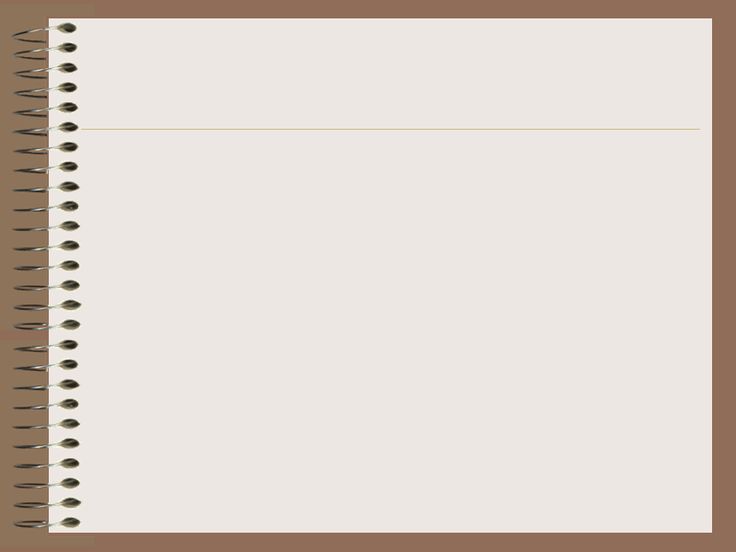 Dì Bảy cũng như bao người phụ nữ khác khi bước ra từ cuộc chiến đã trở thành một biểu tượng đẹp về sự kiên trinh chờ đợi và tấm lòng thủy chung, son sắt. Đó là một vẻ đẹp truyền thống, nhân bản tạo nên mạch nguồn chung. Dù chiến tranh đã đi qua, biết bao nỗi đau vẫn còn ở lại. Có những mất mát hi sinh đã được ghi khắc bằng những tấm huân chương, những vết sẹo ... nhưng vẫn còn đó sự hi sinh không được ghi nhận, không được gọi thành tên, những khắc khoải, mòn mỏi đợi chờ trong vô vọng, đầy nhức nhối, âm thầm, dai dẳng, để từ đó khắc tạc nên bức tượng đài về vẻ đẹp và nỗi đau số phận của người phụ nữ Việt Nam đã đi qua chiến tranh.
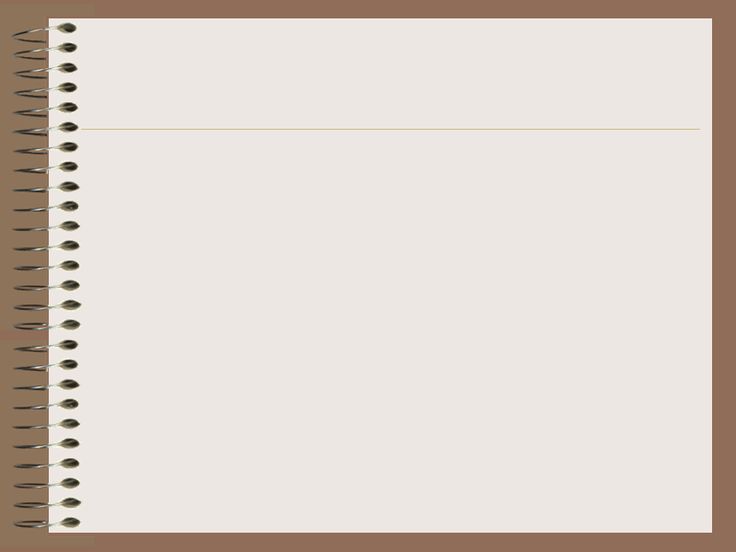 Qua vẻ đẹp và nỗi đau về những người phụ nữ đã bước qua cuộc chiến trong văn bản, chúng ta nhận ra đây là một vấn đề có giá trị nhân bản cao đẹp về con người. Nhà văn Huỳnh Như Phương đã đề cập đến một sự việc, hiện tượng rất giàu ý nghĩa xã hội. Vậy xã hội cần có trách nhiệm, cần có những ứng xử tốt đẹp với những người như dì Bảy như quan tâm, trân trọng, ghi nhớ công lao của những người đã cống hiến thầm lặng cho cuộc kháng chiến của dân tộc. Sự quan tâm cần cả ở phương diện vật chất và tinh thần. Toàn xã hội cần chăm lo về đời sống cho những gia đình có công với cách mạng…Nhất là chúng ta, là học sinh, cần biết về hi sinh thầm lặng của bao người phụ nữ cho cuộc kháng chiến vĩ đại. Mỗi chúng ta hãy biết sống chậm lại, biết ơn bao thế hệ cha ông đã cống hiến hi sinh cho đất nước, khâm phục tự hào về vẻ đẹp của người phụ nữ Việt Nam.
.
 
Bằng ngôn ngữ thấm đượm chất trữ tình, kết hợp tự sự với biểu cảm, miêu tả một cách tự nhiên, sử dụng nhiều phép tu từ so sánh, ẩn dụ, …bài tản văn “Người ngồi đợi trước hiên nhà” của nhà văn Huỳnh Như Phương giúp chúng ta cảm nhận thấm thía những hi sinh thầm lặng của nhân vật dì Bảy. Từ đó, chúng ta càng yêu quý, trân trọng, biết ơn cảm phục dì bảy cũng như bao nhiêu người phụ nữ Việt Nam trong chiến tranh. Bài tản văn cho tôi thêm yêu quý, tự hào về con người và dân tộc mình. Từ đó, tôi thấy mình cần sống có trách nhiệm với bản thân, gia đình và xã hội.
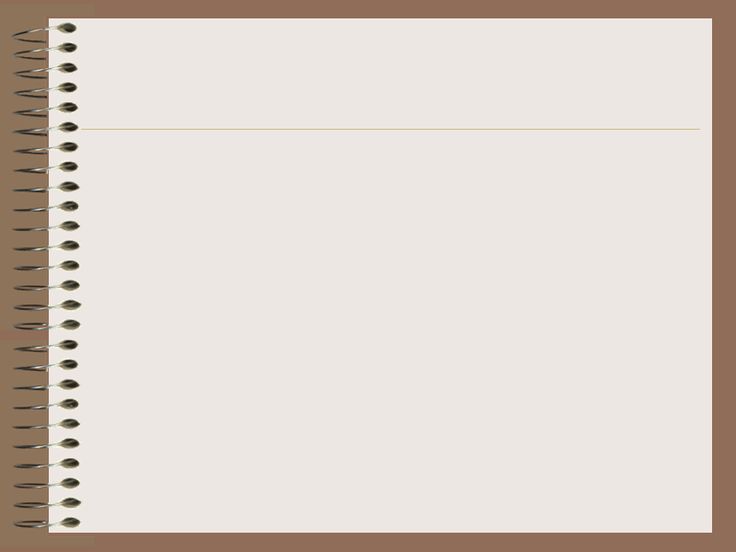 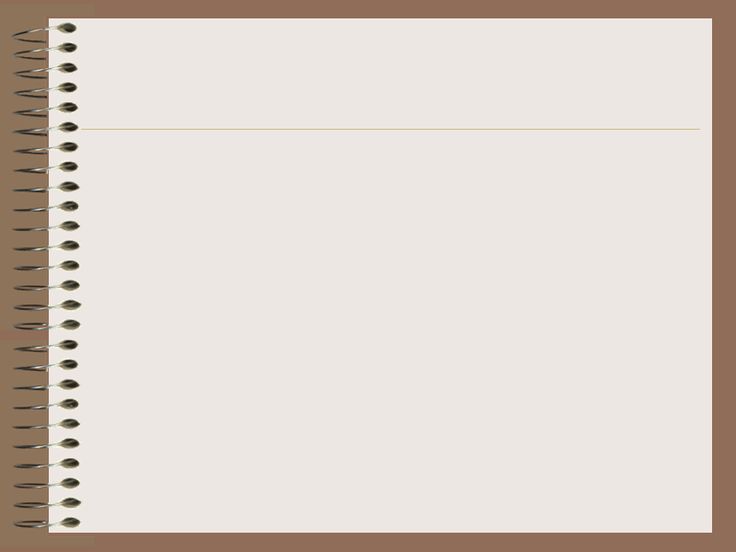 VẬN DỤNG
*Rút kinh nghiệm 
- Việc viết bài này giúp em có thêm kinh nghiệm gì trong cách viết bài văn biểu cảm (về sự việc)
- Nếu được thực hiện lại bài viết này, em sẽ điều chỉnh thế nào để bài viết tốt hơn?
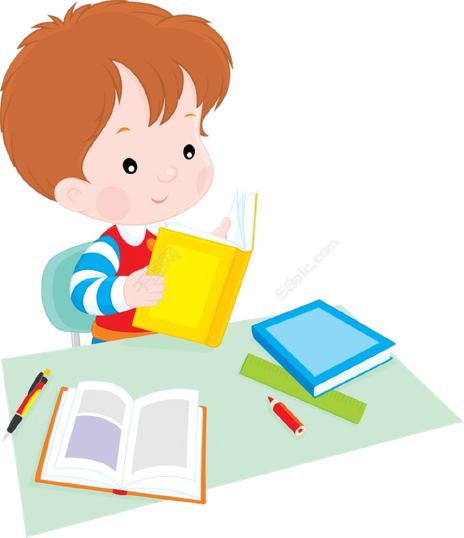 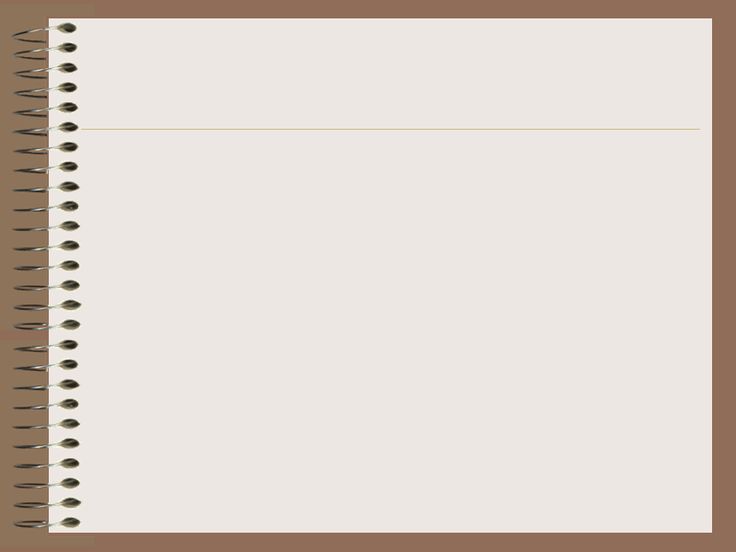 Hướng dẫn về nhà
Hoàn thiện lại bài viết theo bảng kiểm.
Chuẩn bị bài nói và nghe: Trao đổi về một vấn đề
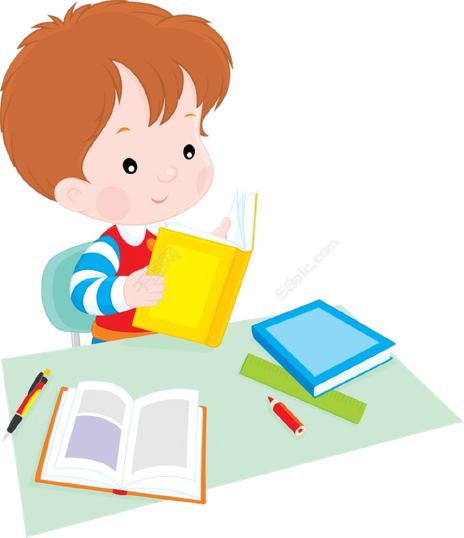